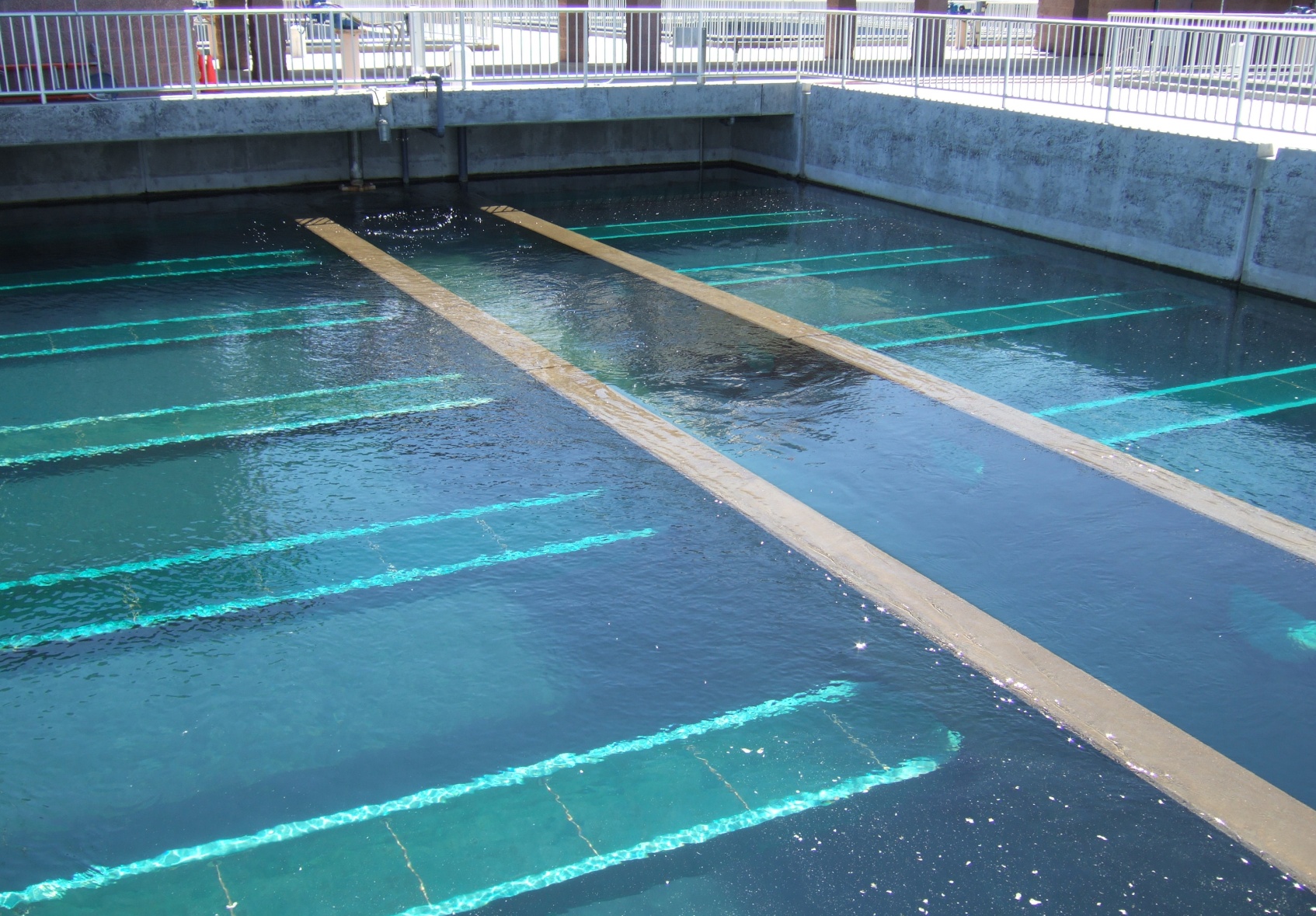 Development of a Filter Surveillance ProgramPart 3
Brandt Cashion
S4 Water Sales and Service, LLC
Filter Excavations
Purpose: To investigate trouble spots and to inspect the filter underdrain

Importance: Allows you to inspect a portion of the underdrain without removing all of the media
[Speaker Notes: Fig 10]
Filter Excavations
Get an excavation box
Place it in the filter
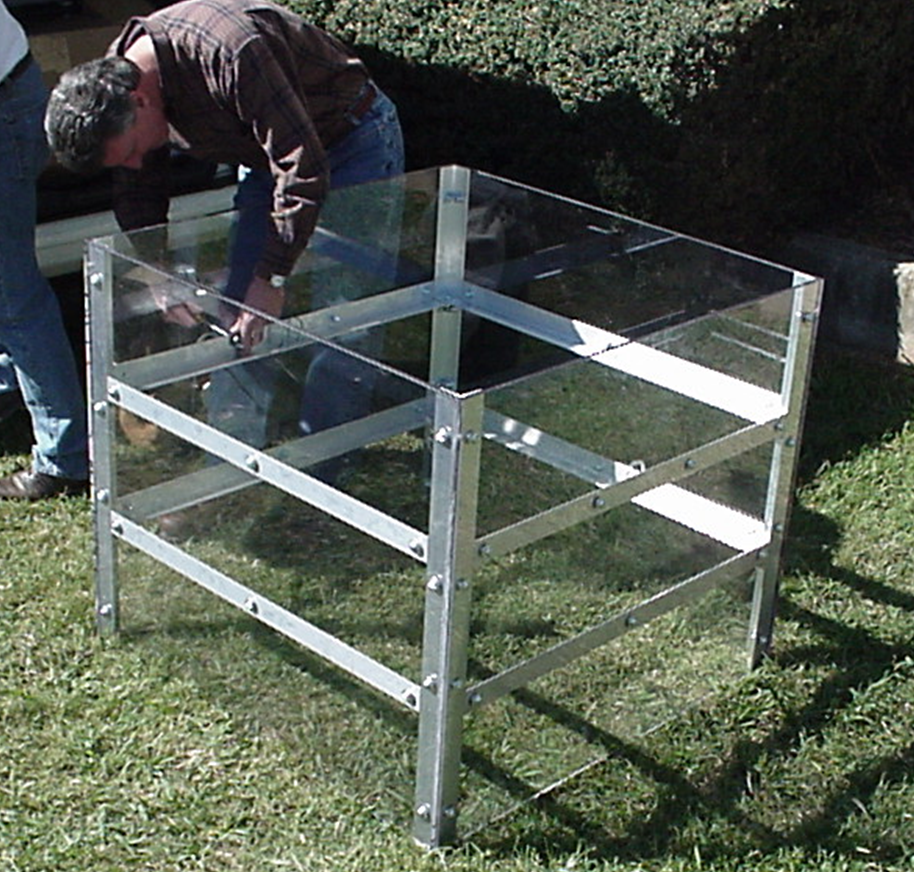 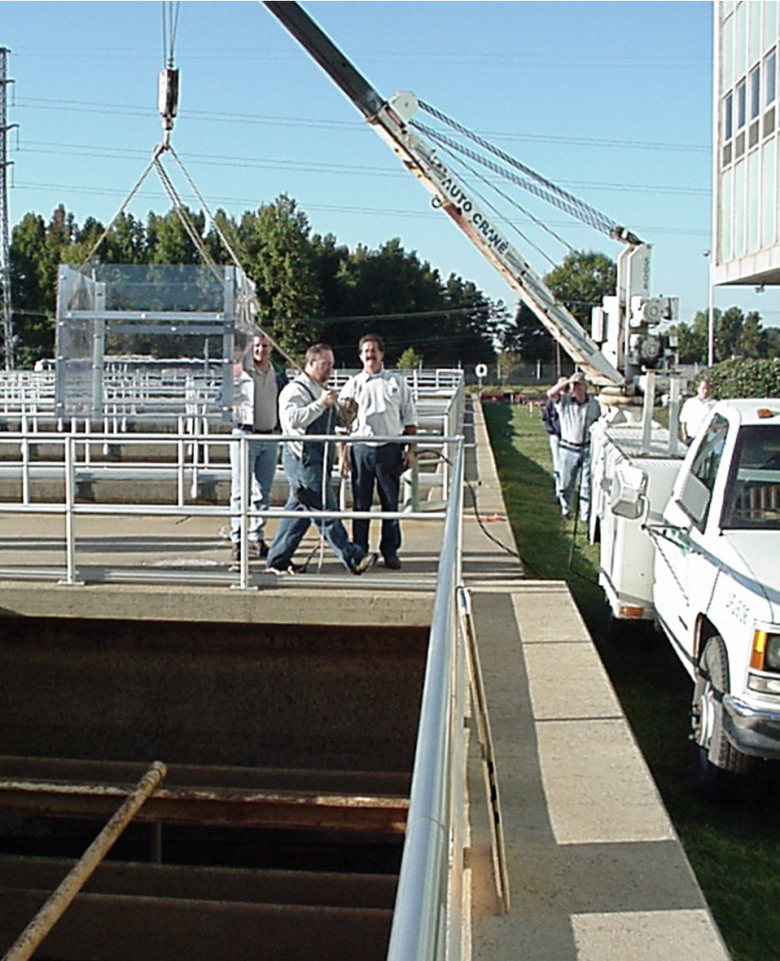 Filter Excavations
Fluidize the bed & 
gently press down
Place it on the media
surface
Excavation box
Excavation box
Filter Excavations
Begin removing the
media
Allow the box to 
rest on the underdrain
Excavation box
Excavation box
Filter Excavations
Remove the
bottom layer of media
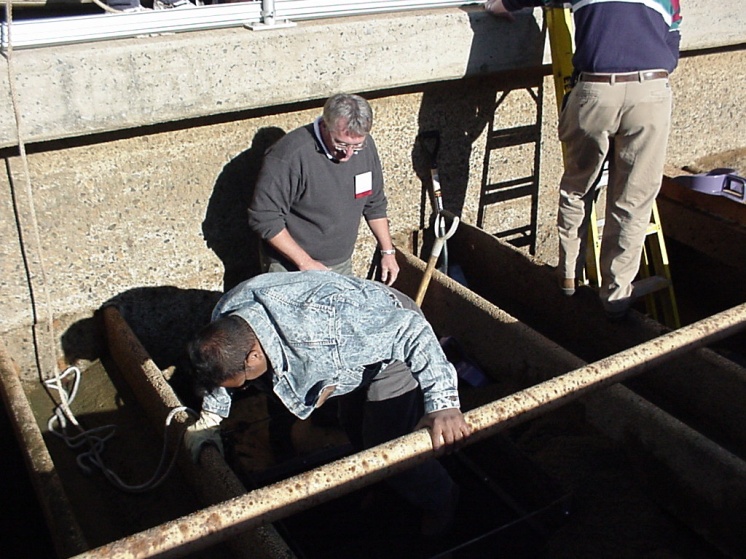 Excavation box
Filter Excavations
Begin the inspection
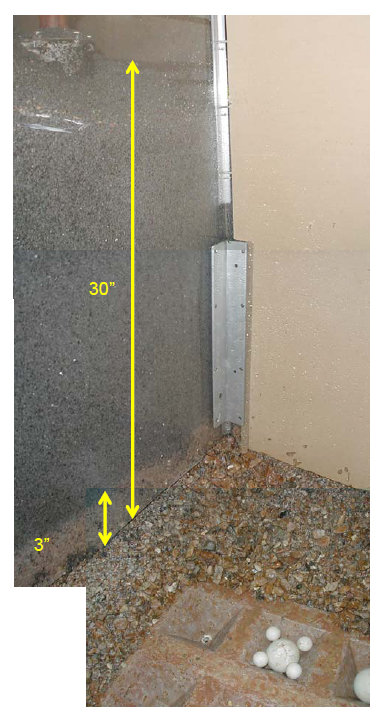 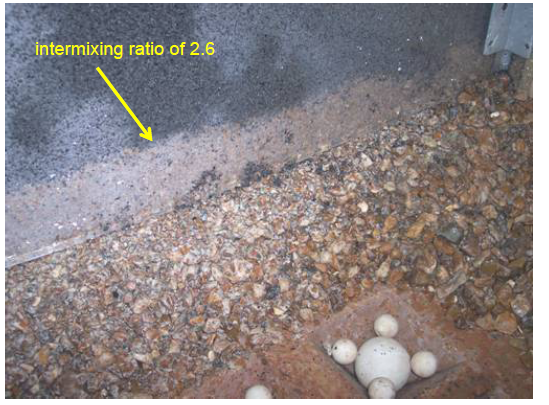 Filter Excavations
Replace the media in the correct order
Excavation box
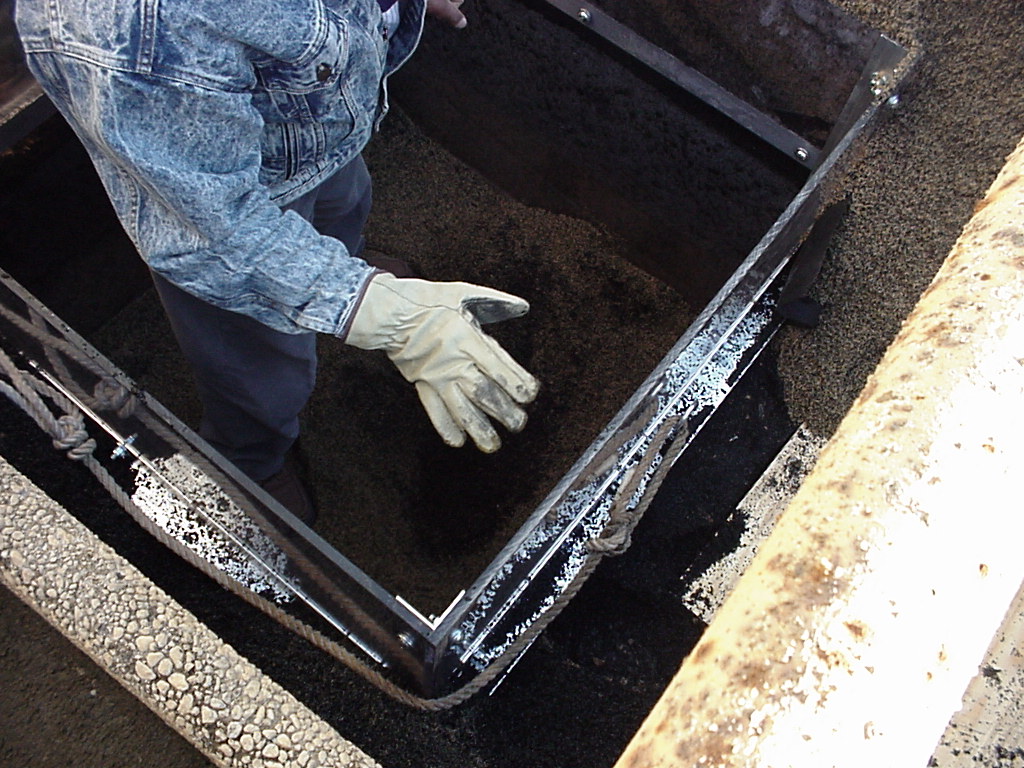 Excavation box
Filter Excavations
Refluidize the bed and remove the excavation box
Excavation box
Excavation box
Questions?